EECS 498Advanced Embedded Systems
Lecture 6:
Rhyme, Reason & Review;
Topic group formation
Today
Discuss class
Purpose
Where we are going
Review what we’ve done
Processors
Linux LKM
Real-time scheduling algorithms and issues
Formal proposal
Topic groups
Today
Discuss class
Purpose
Where we are going
Review what we’ve done
Processors
Linux LKM
Real-time scheduling algorithms and issues
Formal proposal
Topic groups
Discuss class: purpose
Purpose (1/2)
A broad background in as many aspects of embedded systems as possible
Very different types of processors (micro-controller, nearly desktop, SoC, etc)
Very different OS options
No OS, real-time OS, nearly desktop OS.
Get introduced to a huge variety of topics
PCB design
Tools,  including power distribution networks, EMI, etc.
Gain familiarity with a huge variety  of common interfaces, devices and platforms
You will gain this from:
Lecture
Lab
Topics talks
Discuss class: purpose
Purpose (2/2)
A deep understanding of a narrow set of embedded topics


A principled and experiential understanding of design
These two goals are achieved in part though lecture, but mostly via the project.
Discuss class: Where are we going?
Lecture time?
Types of processors and their trade-offs
Cost, power, interfacing capability, size
PCB design
Basics, power distribution networks, EMI
OS basics
Device drivers, Embedded Linux, RTOSes
Design
Formal design techniques and terminology.
Student talks
Gaining familiarity with a huge variety of topics
How to give a technical talk
Discuss class: Where are we going?
Lab time?
Microcontrollers (Labs 1 & 2)
Interface design (Lab 2)
PCB CAD tools (Lab 3)
Device drivers in a desktop OS (Lab 4)
Pros/cons of a real OS in embedded systems (Lab 4)
Using a RTOS (Lab 5)
Gaining familiarity with a variety of embedded systems platforms (Labs 1,2,4 & 5)
You will see 4 platforms and 4 programming enviornments!
Discuss class: Where are we going?
Project time
Applying design techniques
Specifying requirements
Today
Discuss class
Purpose
Where we are going
Review what we’ve done
Processors
Linux LKM
Real-time scheduling algorithms and issues
Formal proposal
Topic groups
Review
Review
Class is a potpourri1 of topics
That means it gets really hard to keep track of what we’ve done.
So every 
Processors
SoC, microcontroller, “desktop” processor
CPU power, I/O capabilities, power etc.
We’ll come back and look at what’s on the market later.
PCB
Terms and fundamentals
Desktop OS for embedded
Linux overview, Pros/cons for embedded, busybox, etc.
LKMs, device drivers
Real time systems
Deadlines (hard, soft & firm) and preemption
Why it’s hard
Scheduling of tasks
Rate monotonic
EDF, LLF
RTOS
1potpourri : A combination of incongruous things; A miscellaneous anthology or collection
Review: Processors
Categorizing embedded processors
Microcontroller: 

System-on-a-Chip (SoC):

“Near” desktop processor:
Review: PCBs
PCB
Review
More to think about
What is a PCB and why do we use it?
Define these terms:
trace, via, pad, thru-hole, surface mount
silkscreen layer, neck-down.
Discuss these issues
Power distribution and trace width
Measurement issues
mm, mil, thou
Why is power distribution, even of small currents, hard?

What does the FCC (or EU) have to do with PCB manufacture?
Why?
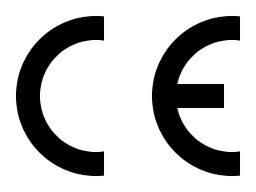 Review: Desktop OS (Linux)
Desktop OS for embedded systems
Looked at changes in Linux for embedded
Make smaller, try to make more responsive
How do we make it smaller?
What does responsive mean?
What is being done to make it more responsive?
Why is it hard?
Discussed LKMs and device drivers
What is a LKM?
What is a device driver in the context of Linux?
How do we write one?
Review: RTOS
What is a Real-Time System?
Working definition:
Correctness depends the time at which the results are produced
Define “Hard”, “Firm” and “Soft” deadlines
What is a scheduling algorithm?
Discuss RMS & EDF.
Include: static vs. dynamic priorities; need for preemption; optimality; when scheduling decisions need to be made; how to determine if deadlines will be met
Preview: RTOS
RTOS
We’ll cover next time but…
Provides at least some typical OS features.  They vary, but perhaps including:
Hardware independence; Resource management (e.g. Memory Allocation); Data-access control and protection; I/O services & file systems
High-level language support libraries (stdlib, stdio?)
Scheduling with very short delays
Preview: RTOS
QNX sales pitch
Preview: RTOS
RTOS
Latency of a 100MHz ARM processor to an interrupt is expected to be on the order of 100ns.
Adding a RTOS makes it worse…
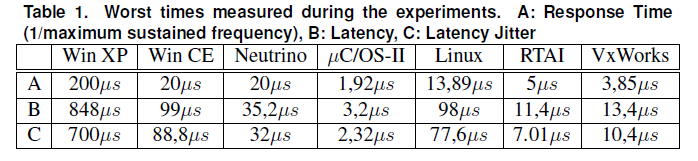 Today
Discuss class
Purpose
Where we are going
Review what we’ve done
Processors
Linux LKM
Real-time scheduling algorithms and issues
Formal proposal
Topic groups
Formal proposal
You’ve thought about your design quite a bit.
Now I’m going to ask you to write it up fairly formally.  
Probably going to be around 10-12 pages.
Anything less than 8 probably isn’t complete
Anything more than 20 isn’t tight.
Due a week from today.
Parts already written…
Two lists of stuff
Topics to cover
Organization
Design Intent
what problem is the design solving?
Design & Engineering Criteria
a list of features/characteristics that are required.  
Proposed Solutions
describe at least two distinct solutions that meet the Intent and Criterion described above.  Pick one of those solutions and provide
Budget and Bill of Materials—a list of materials that will be used.
Gantt Chart—a list of topics to be done, when they will be done and what they are dependent on.  
Team Agreement—what are the group expectations?  When and where will regular meetings be held?
Executive summary 
about half a page that summarizes the whole document.
Boss might only read this.
High-level description
Covers design intent, criteria and two proposed solutions.
Implementation
Details of one solution.
Schedule & budget
Design Expo plans
Conclusion
Sum up what the problem is, how you plan on solving it.
Appendices
Design criteria in table format  with some notes
Group agreement
Today
Discuss class
Purpose
Where we are going
Review what we’ve done
Processors
Linux LKM
Real-time scheduling algorithms and issues
Formal proposal
Topic groups
Topic groups
Each group is of 2-3 students.
Talk should be ~25 minutes for a group of 2
~35 for group of 3.
Not all members of the topic group can be from the same project group.
Topics can be nearly anything related to embedded systems.
Bus overview
Processor family overview
Complex device overview
Environmental issues
Business practices (?)
Practice and writing
Each group will give 2 practice talks.
Each group will write a paper on their topic.
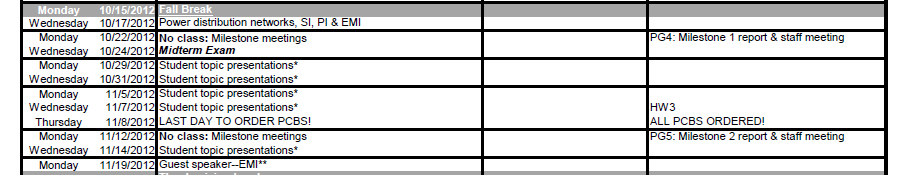